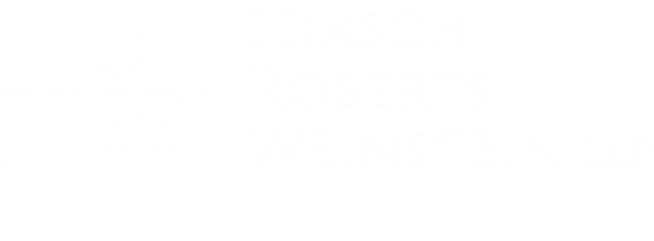 THE NEW MASSACHUSETTS NONCOMPETE LAW
Scott A. Roberts  |   Hirsch Roberts Weinstein LLP
What’s In
and What’s Out?
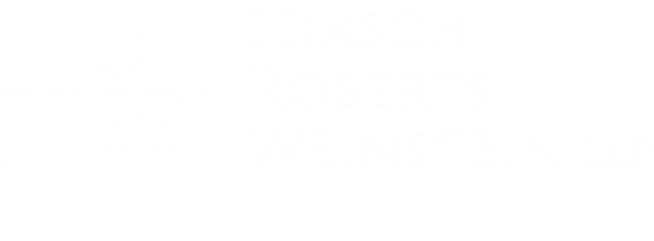 [Speaker Notes: RT 3]
Covered
Not Covered
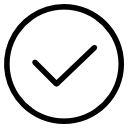 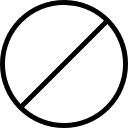 Post employment restrictions on competitionForfeiture for competition provisions
Non-solicitation agreementsInventions agreementsVendor agreementsNon-disclosure and confidentiality agreementsSale of business agreementsSeverance agreementsPre 10/1 agreements
3
Who’s In   and Who’s Out?
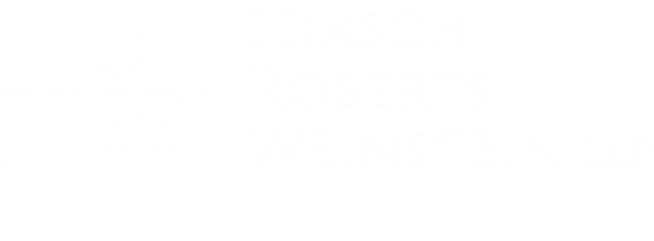 [Speaker Notes: RT 2]
Covered by Statute: 
	Employees
	Independent contractors
	Partners?
	Managing members of VC funds?
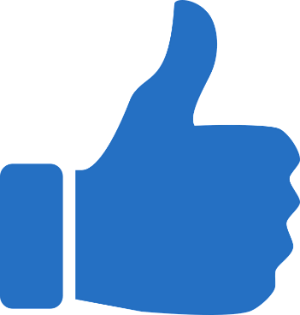 No Noncompetes for:
	Student interns
	18 or under
	Non-exempt workers
	Terminated without cause
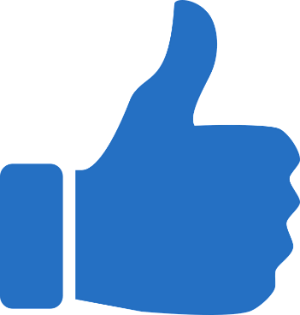 5
What is “Cause”?
Undefined by statuteCommonly defined to include only wrongful or intentional bad acts
Possible legal definition:
“Just cause” is (1) a reasonable basis for employer dissatisfaction with a new employee, entertained in good faith, for reasons such as lack of capacity or diligence, failure to conform to usual standards of conduct, or other culpable or inappropriate behavior, or (2) grounds for discharge reasonably related, in the employer's honest judgment, to the needs of his business. Klein v. President & Fellows of Harvard College, 25 Mass. App. Ct. 204 (1987)
Challenges to using common law definition
Limits and Presumptions in:
Time
Scope
Space
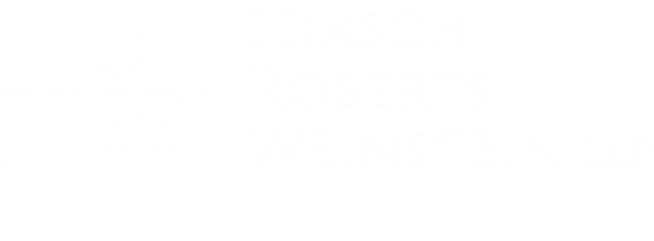 [Speaker Notes: RT 4]
Limits and Presumptions
Time limit: 12 month limit, except “springing noncompete”
Presumed reasonable if:
Space:  limited to only the geographic areas in which the employee, during any time within the last 2 years Scope:  protects a legitimate business interest and is limited to only the specific types of services provided by the employee at any time during the last 2 years of employment 
Need more protection?
Legitimate 
Business Interests
[Speaker Notes: RT 5]
Must be no broader than necessary to protect one or more of the following legitimate business interests of the employer: 
the employer’s trade secrets; 
the employer’s confidential information that otherwise would not qualify as a trade secret; or 
the employer’s goodwill. 
Presumed necessary if these interests cannot be adequately protected by an alternative restrictive covenant.
Consideration
[Speaker Notes: RT 6]
Two New Requirements
Consideration for existing employees
Enhanced consideration for all noncompetes
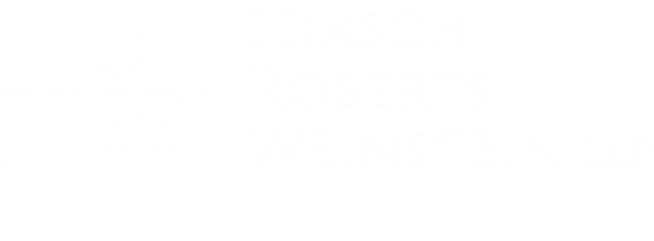 Continued employment not enough 
Must be supported by “fair and reasonable consideration”
What is fair and reasonable? Factors?
Consideration for Existing Employees
Consideration for All Noncompetes
Agreement must contain a “garden leave clause” or provide for “other mutually agreed upon consideration
Garden Leave	-Definition 	-Conflict in statute	-Incorporation of wage act
Other Mutually Agreed Upon Consideration	-What suffices?	-Timing of payment?	-Stock options?
Fairness Requirements
[Speaker Notes: RT 7]
Fairness Requirements
Must be in writing and signed by both parties.

Must express that the employee has the right to counsel.
Must be presented to employee on the earlier of (a) the formal offer of employment and (b) 10 business days before commencement of employment.

For existing employees, 10 business days before the agreement is to be effective

For severance agreements, employee must be given 7 business days to rescind acceptance.
Timing
16
Springing Noncompetes
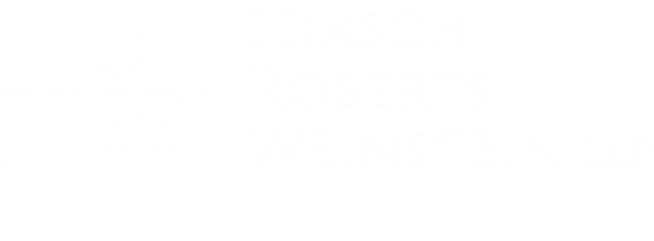 [Speaker Notes: RT 8]
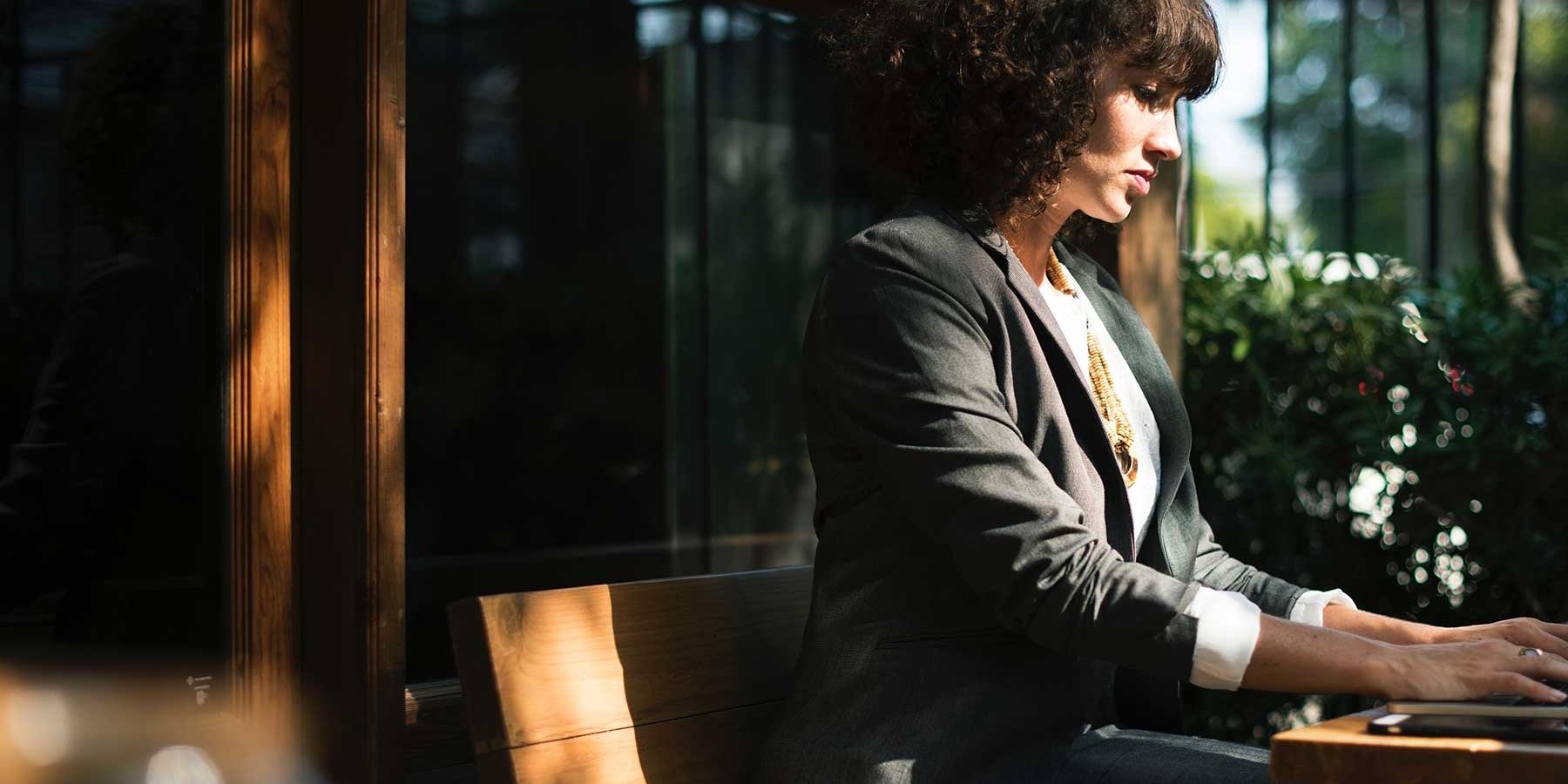 Exception to 12 month limit

Provides for a two-year noncompete if “the employee has breached his or her fiduciary duty to the employer or the employee has unlawfully taken, physically or electronically, property belonging to the employer…”

Underscores importance of behavior and forensics concerning theft of trade secrets

Tools
18
Venue and Choice of Law
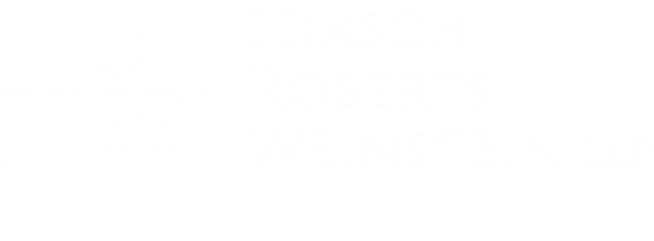 [Speaker Notes: RT 9]
Choice of law:  

Cannot avoid Massachusetts law if the employee is a Massachusetts resident (or was for at least 30 days before termination)

Recent cases discuss choice of law provisions and California employee
Venue:  

All civil actions relating to employee noncompetition agreements subject to this section shall be brought in the county where the employee resides or, if mutually agreed upon by the employer and employee, in Suffolk county
20
Reformation
[Speaker Notes: RT 10]
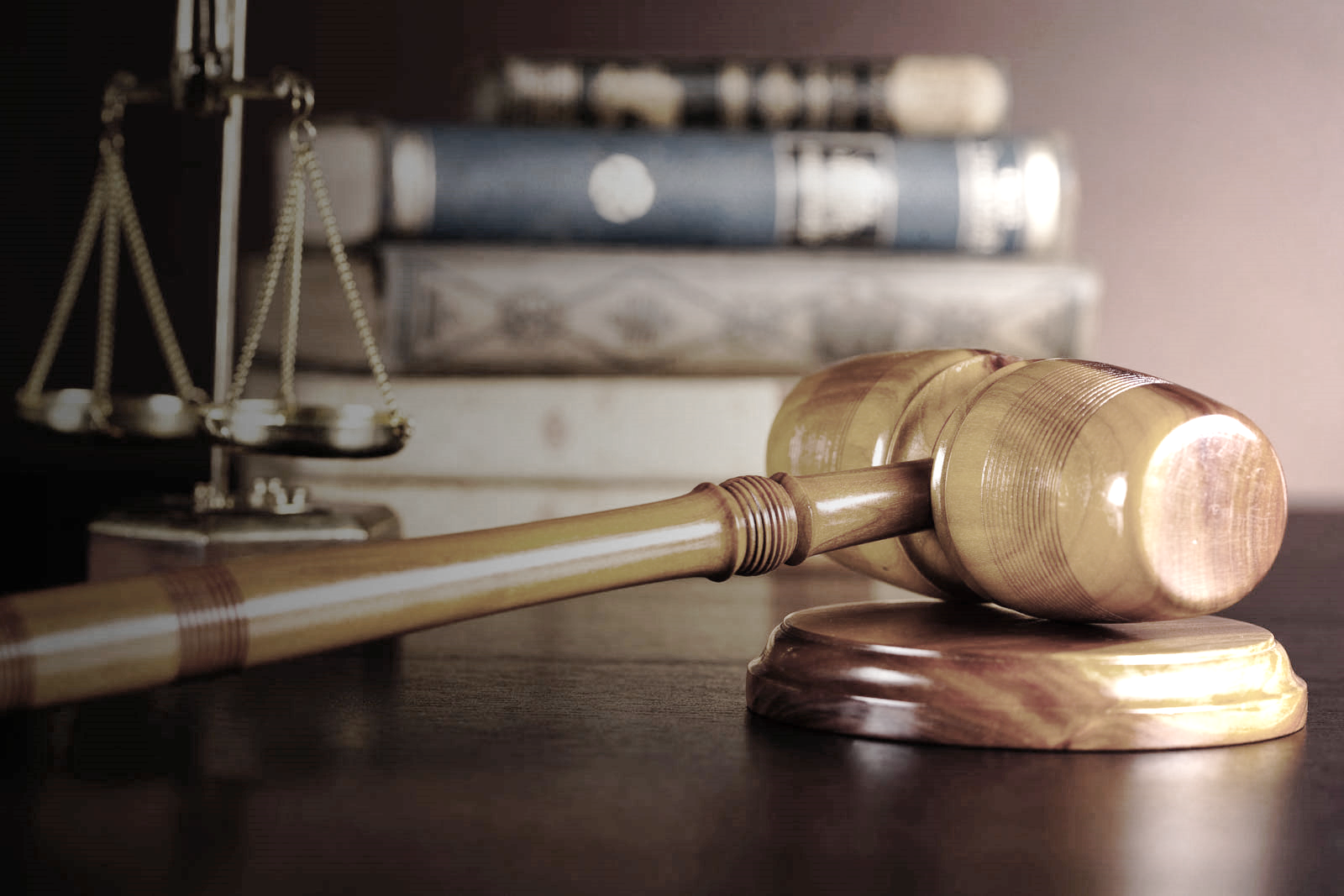 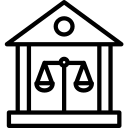 Court is entitled to reform or revise to render it valid and enforceable to the extent necessary to protect the applicable legitimate business interests.